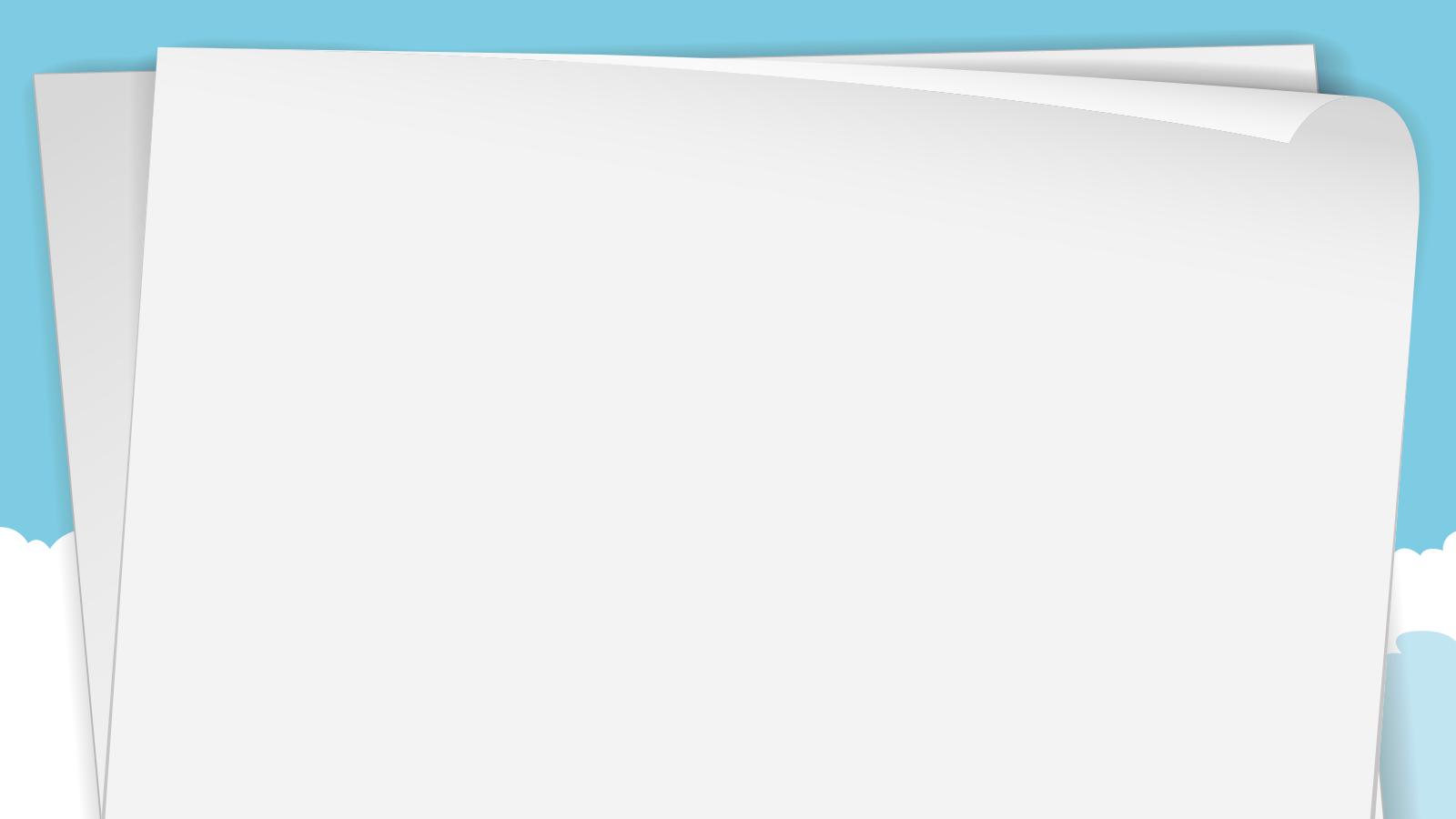 Thứ Tư, ngày 06 tháng 11 năm 2024
TOÁN
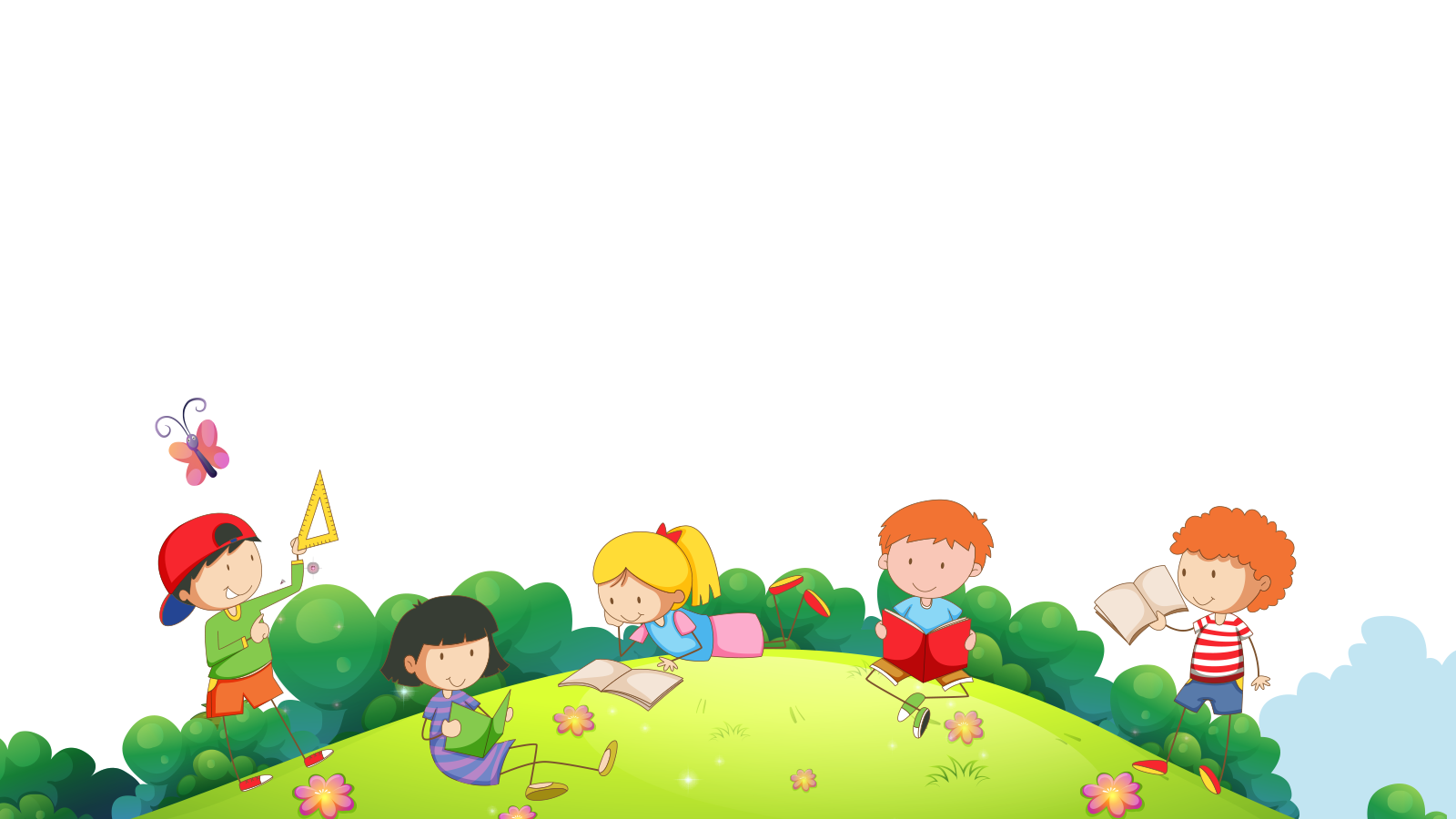 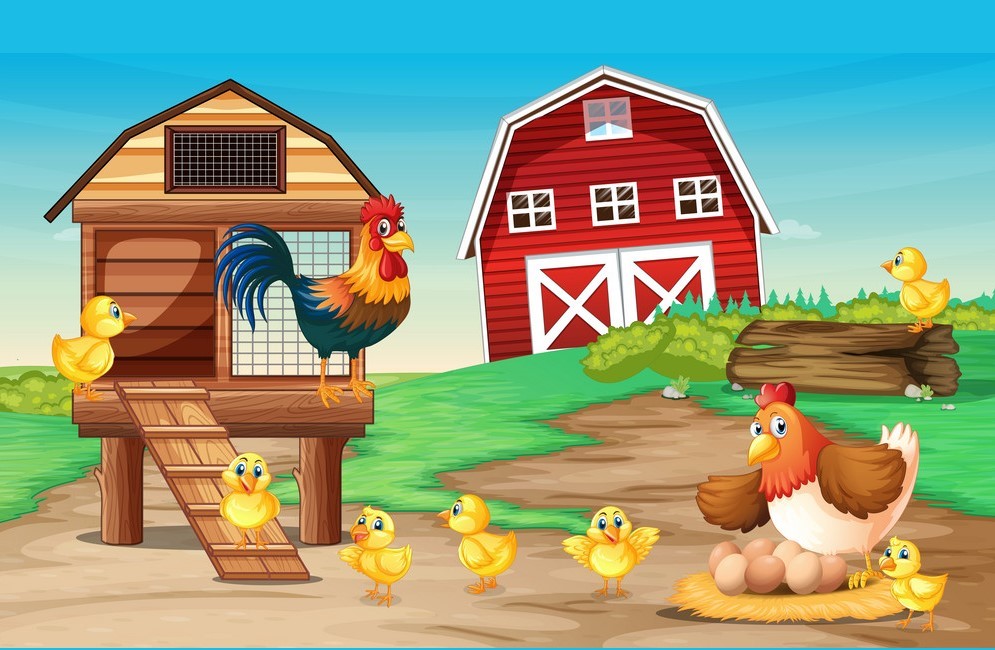 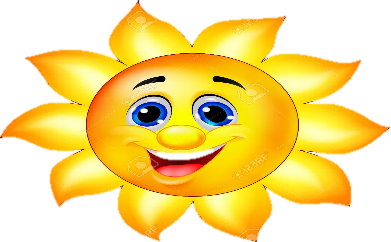 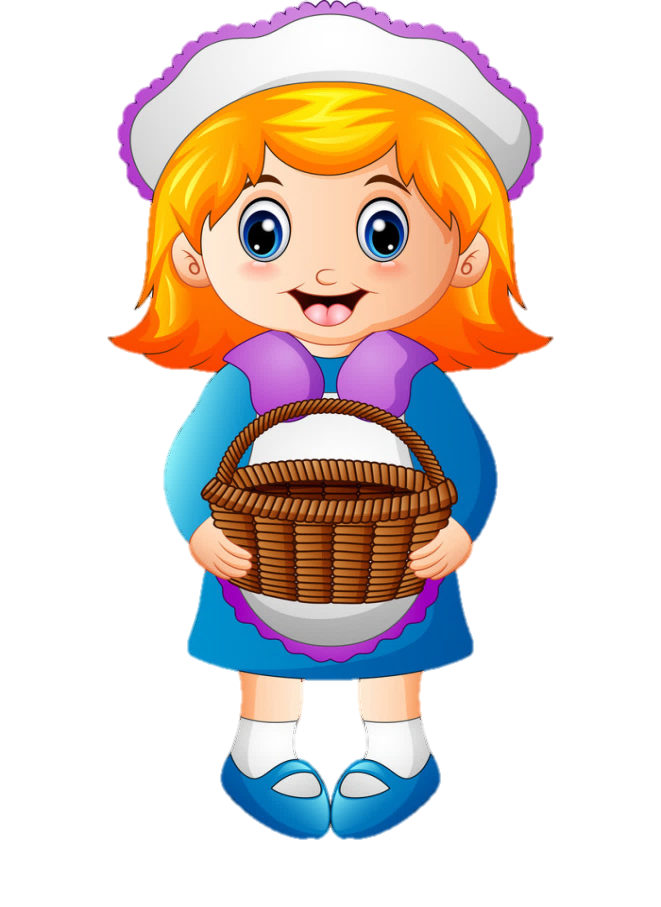 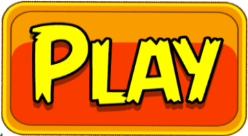 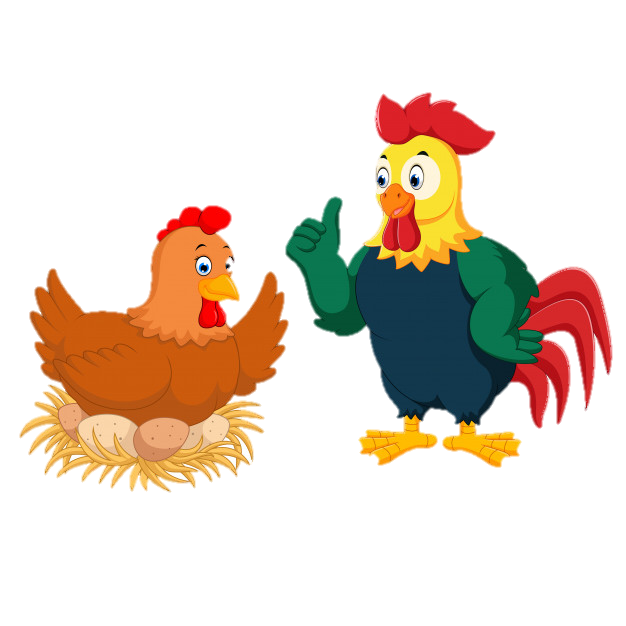 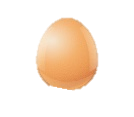 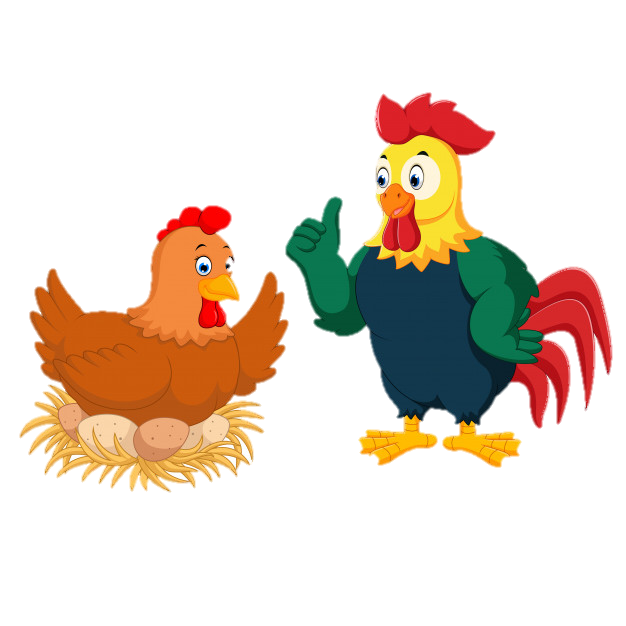 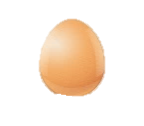 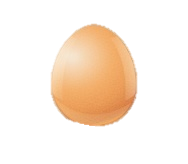 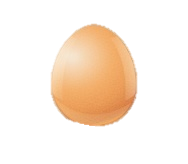 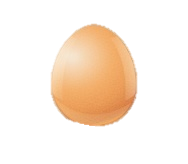 [Speaker Notes: Bài giảng thiết kế bởi: Hương Thảo - tranthao121006@gmail.com]
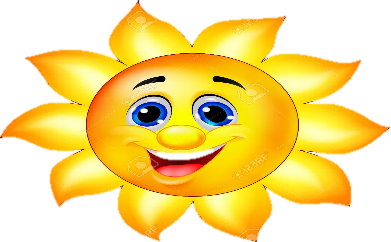 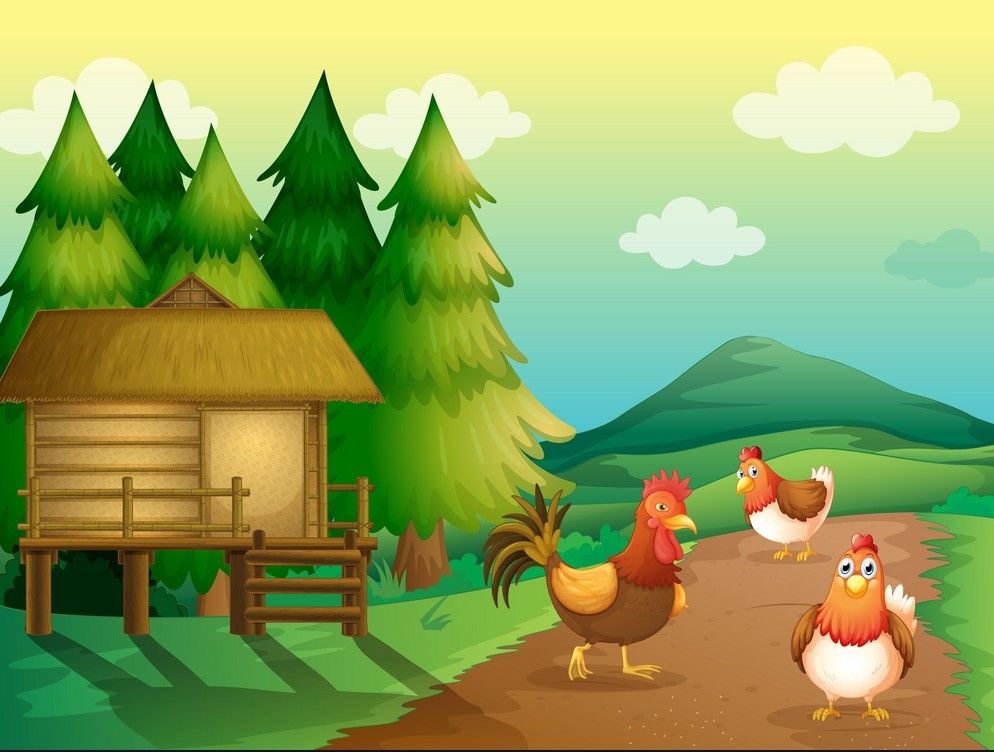 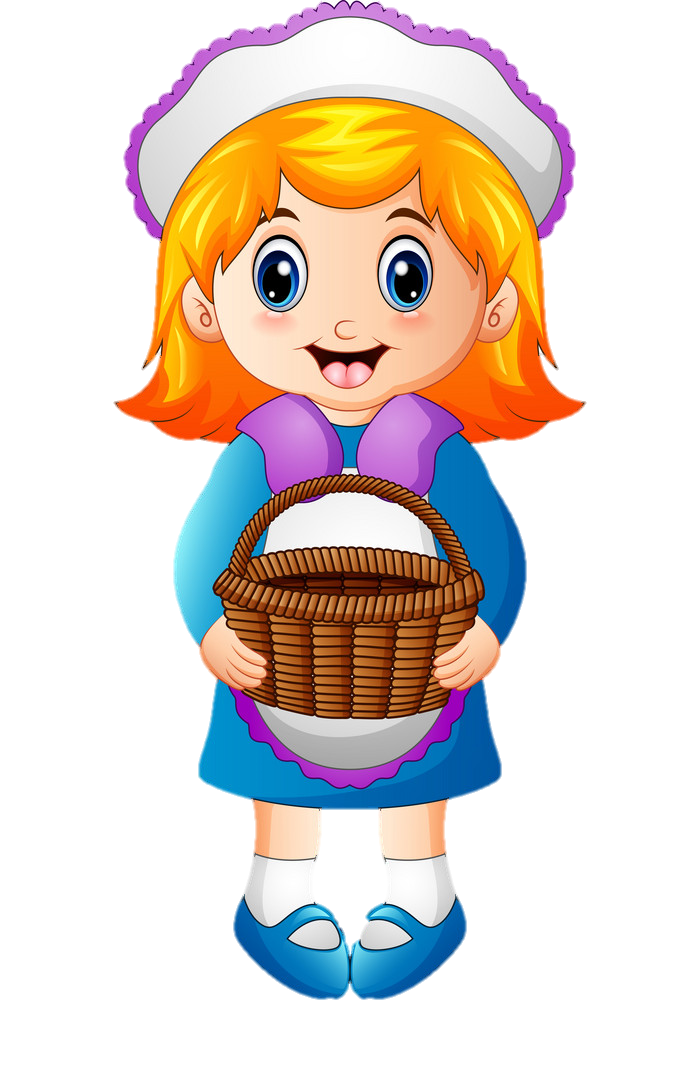 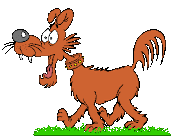 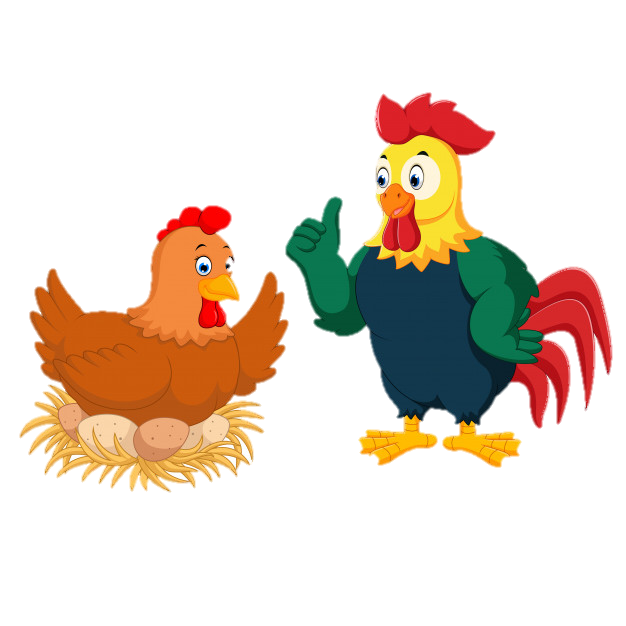 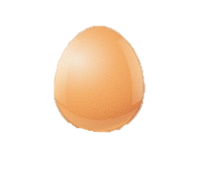 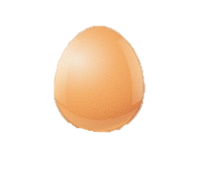 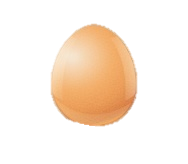 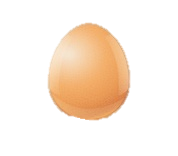 [Speaker Notes: GV bấm vào từng quả trứng ở dưới để đến slide câu hỏi >> sau khi trả lời xong ấn vào mũi tên để về lại slide câu hỏi >> sau khi kết thúc ấn vào cô gái cầm giỏ trứng để chuyển slide tiếp]
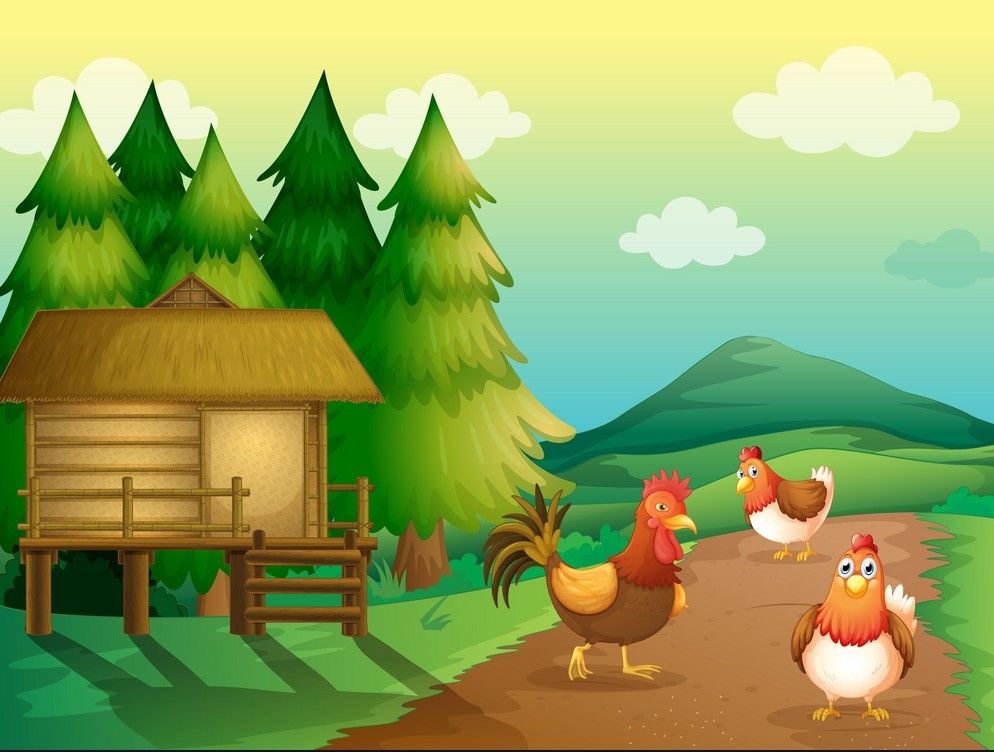 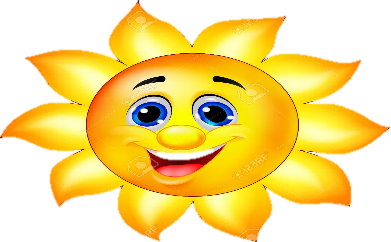 7 + 5 = ?
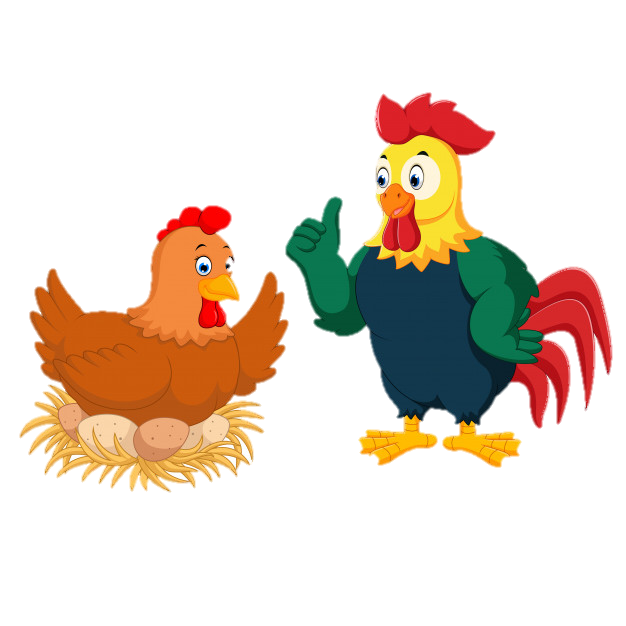 12
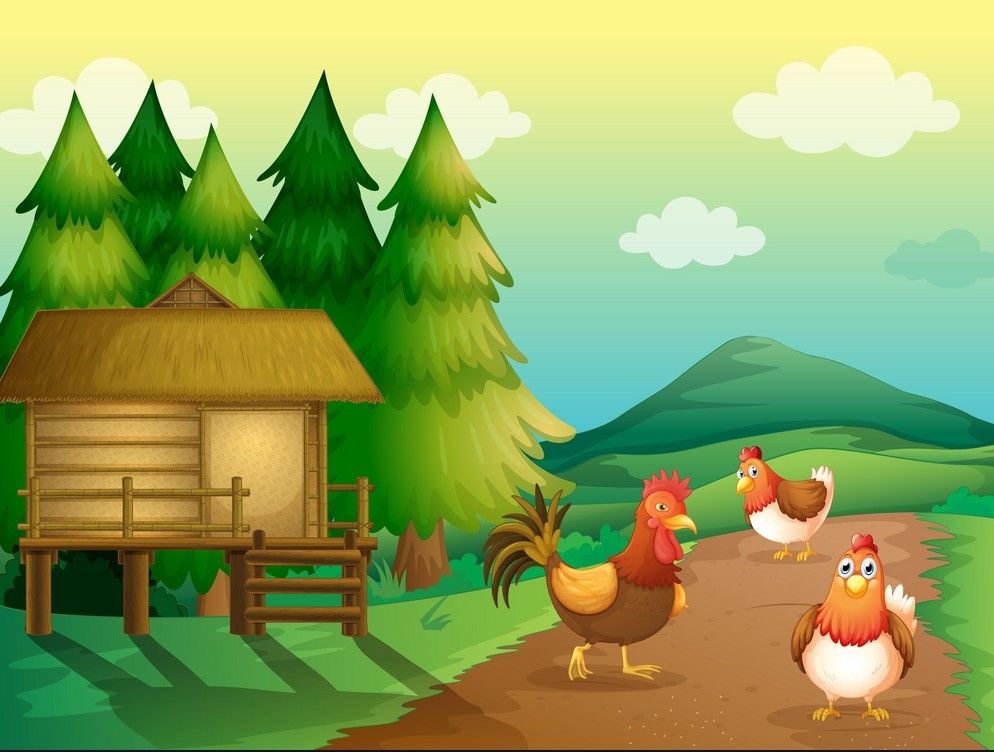 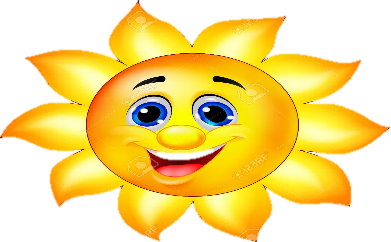 44 + 25 = ?
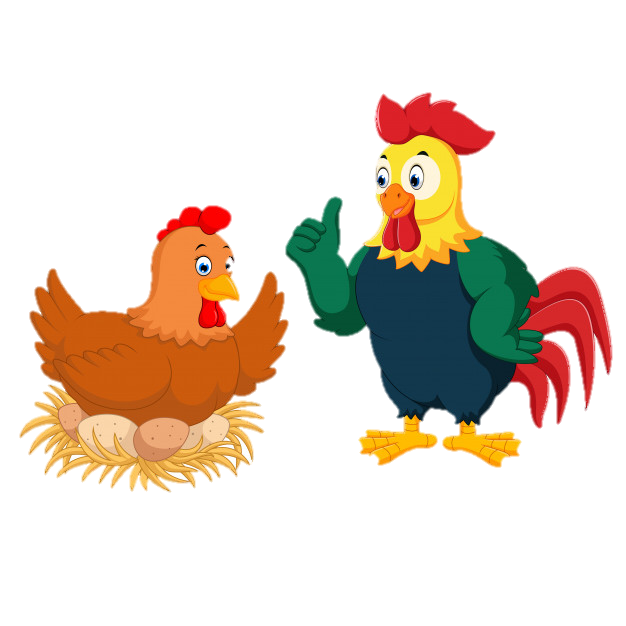 69
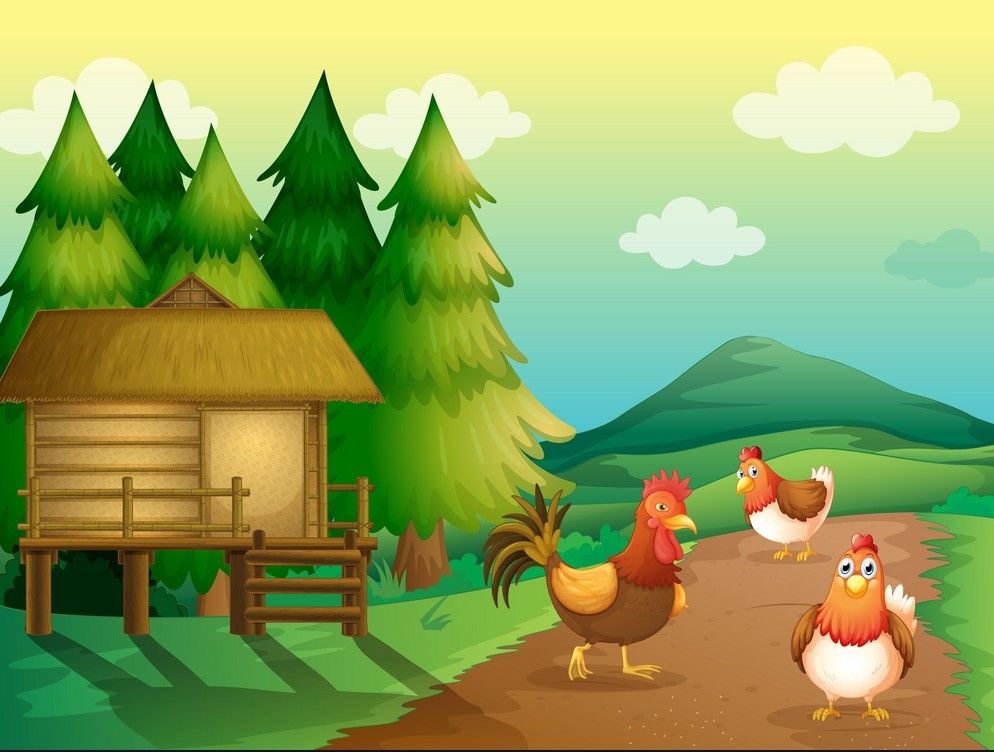 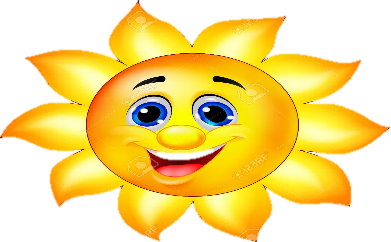 12 – 3 = ?
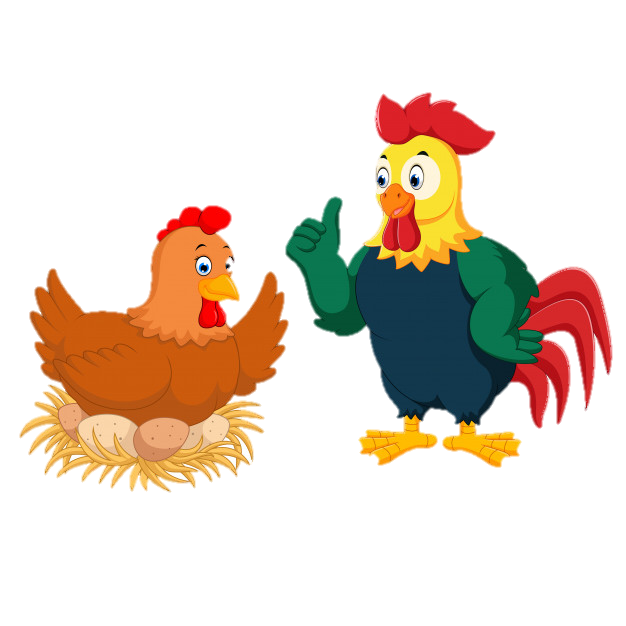 9
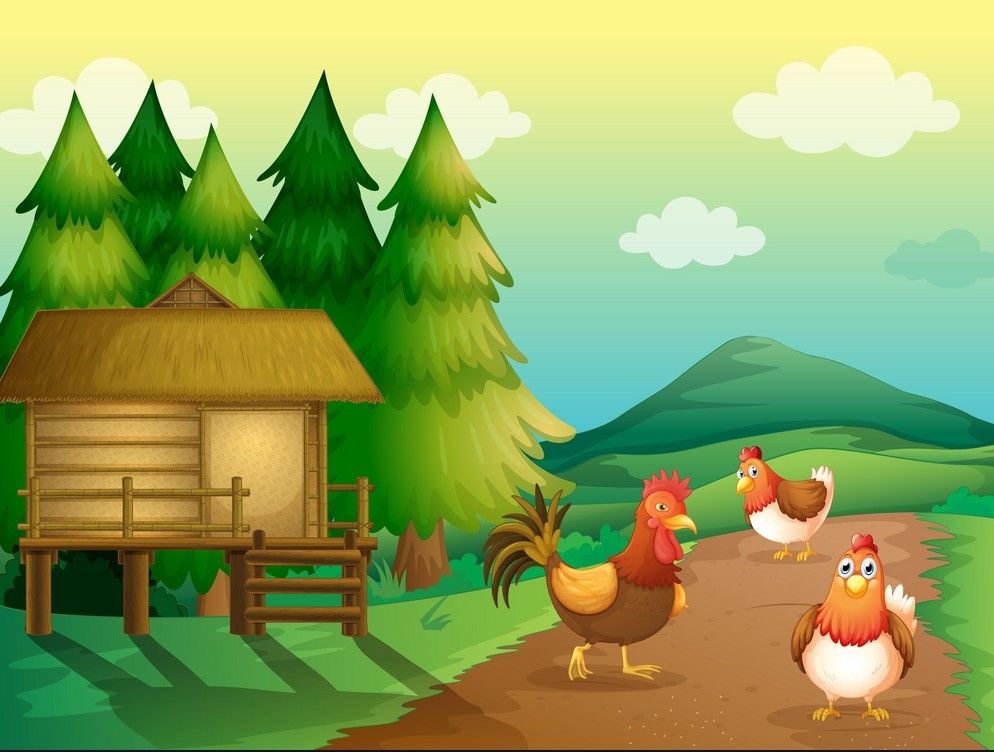 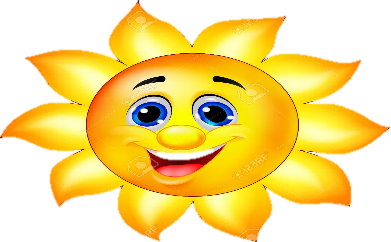 70 + 20 = ?
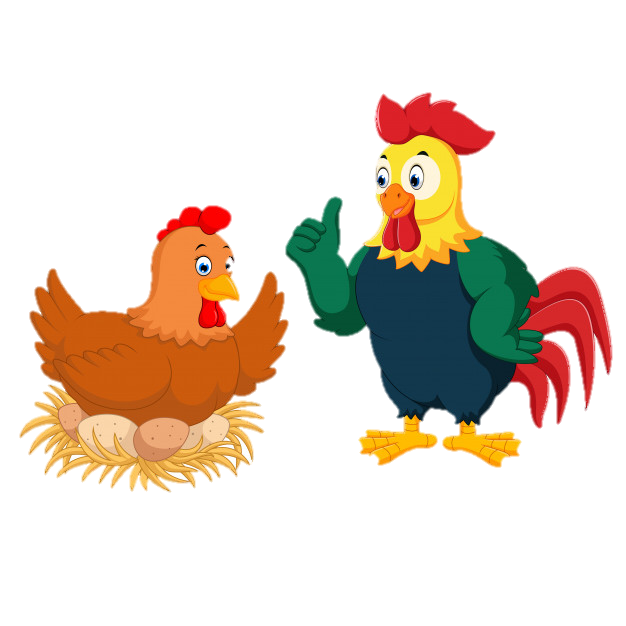 90
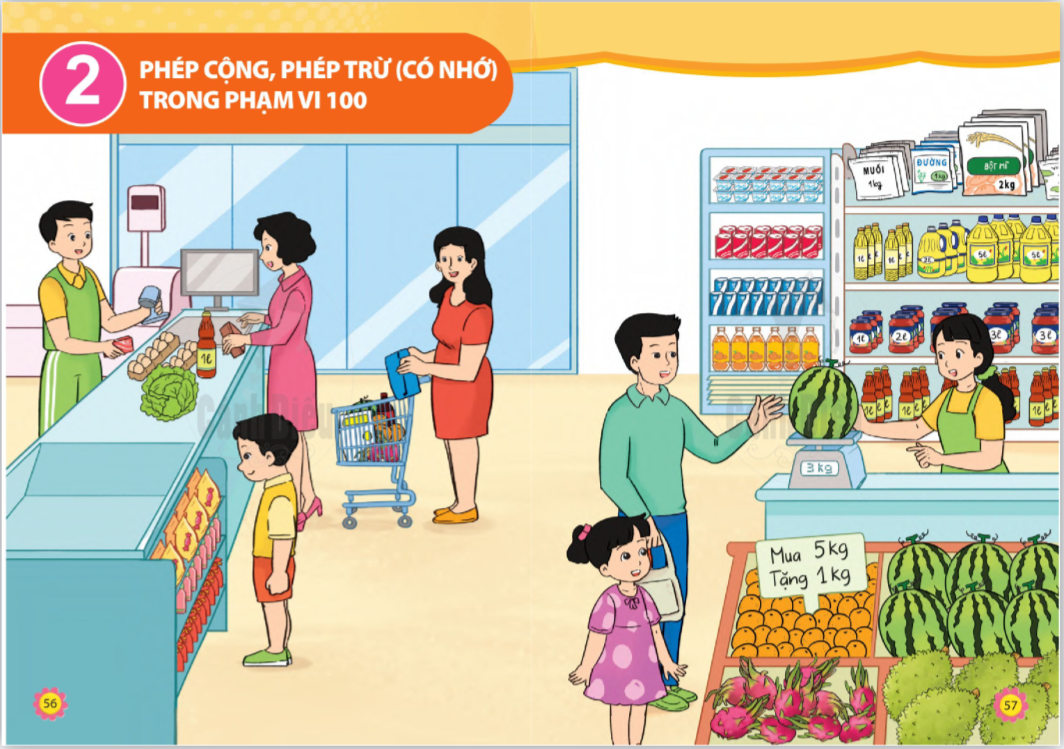 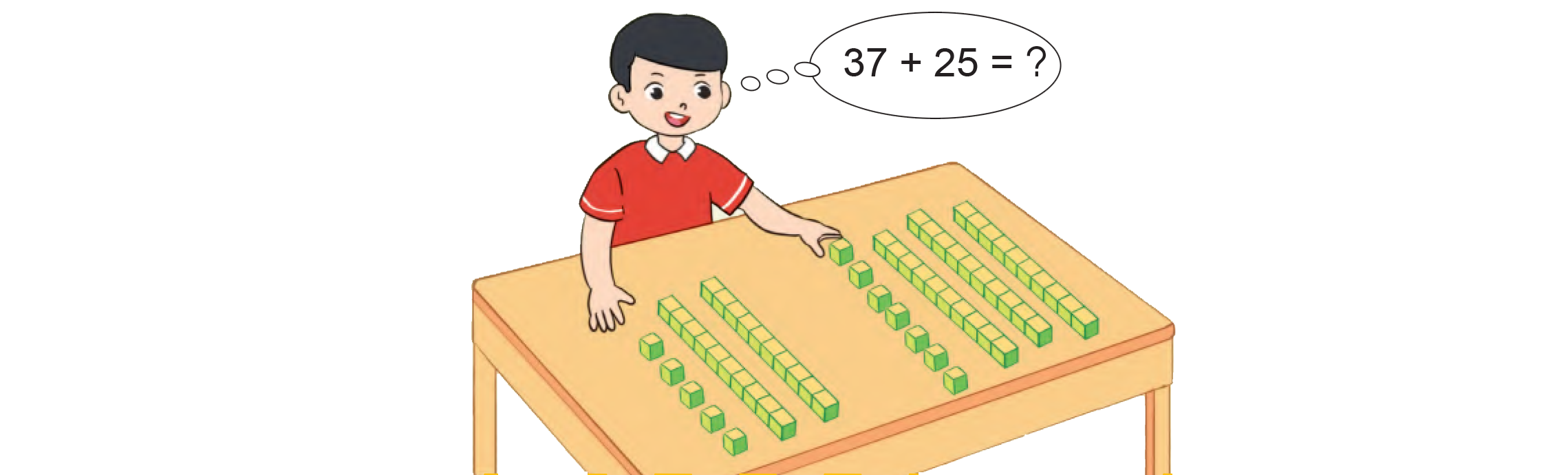 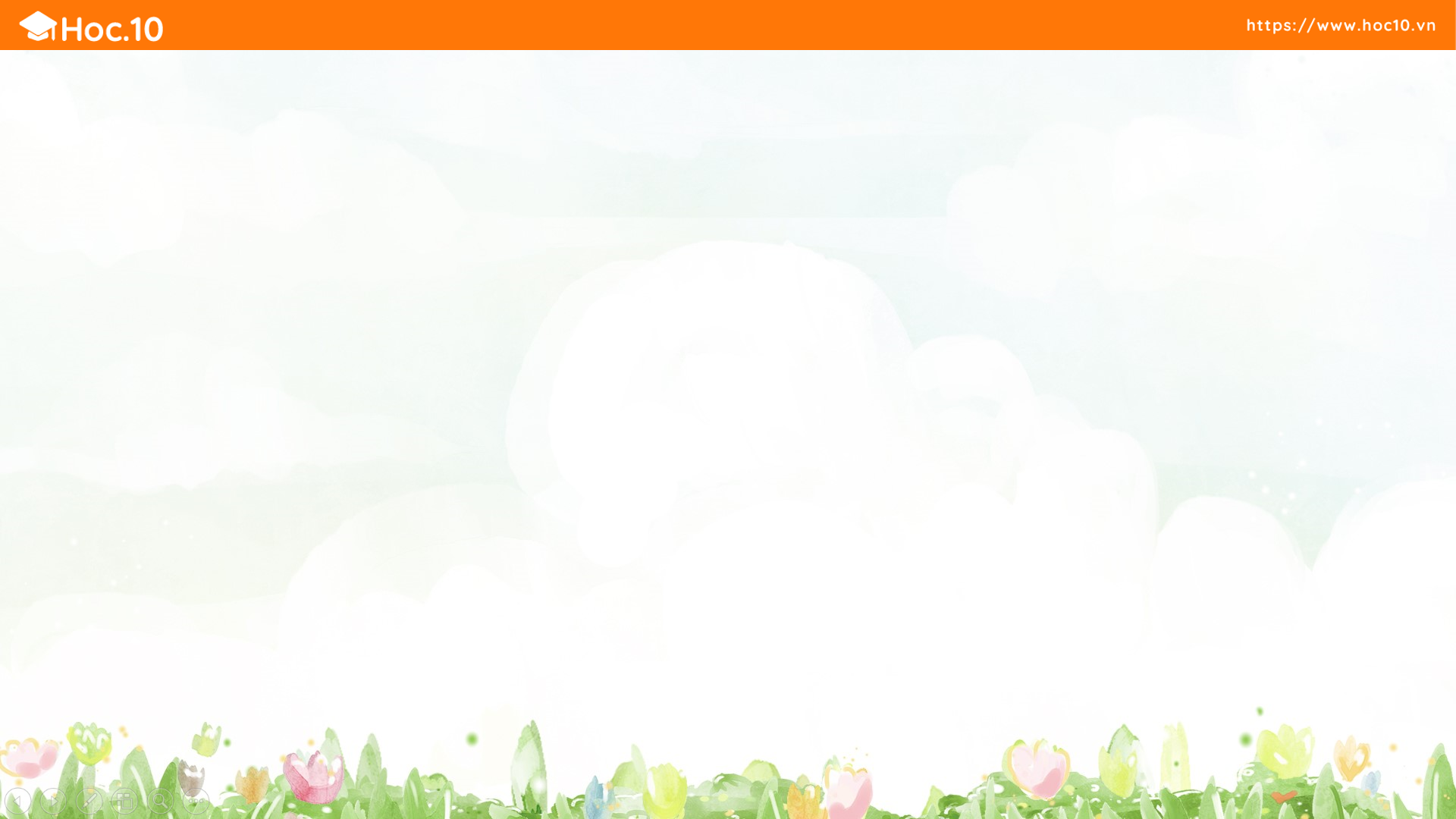 TOÁN 2
Tập 1
Bài 29: Phép cộng (có nhớ)trong phạm vi 100 – Tiết 1
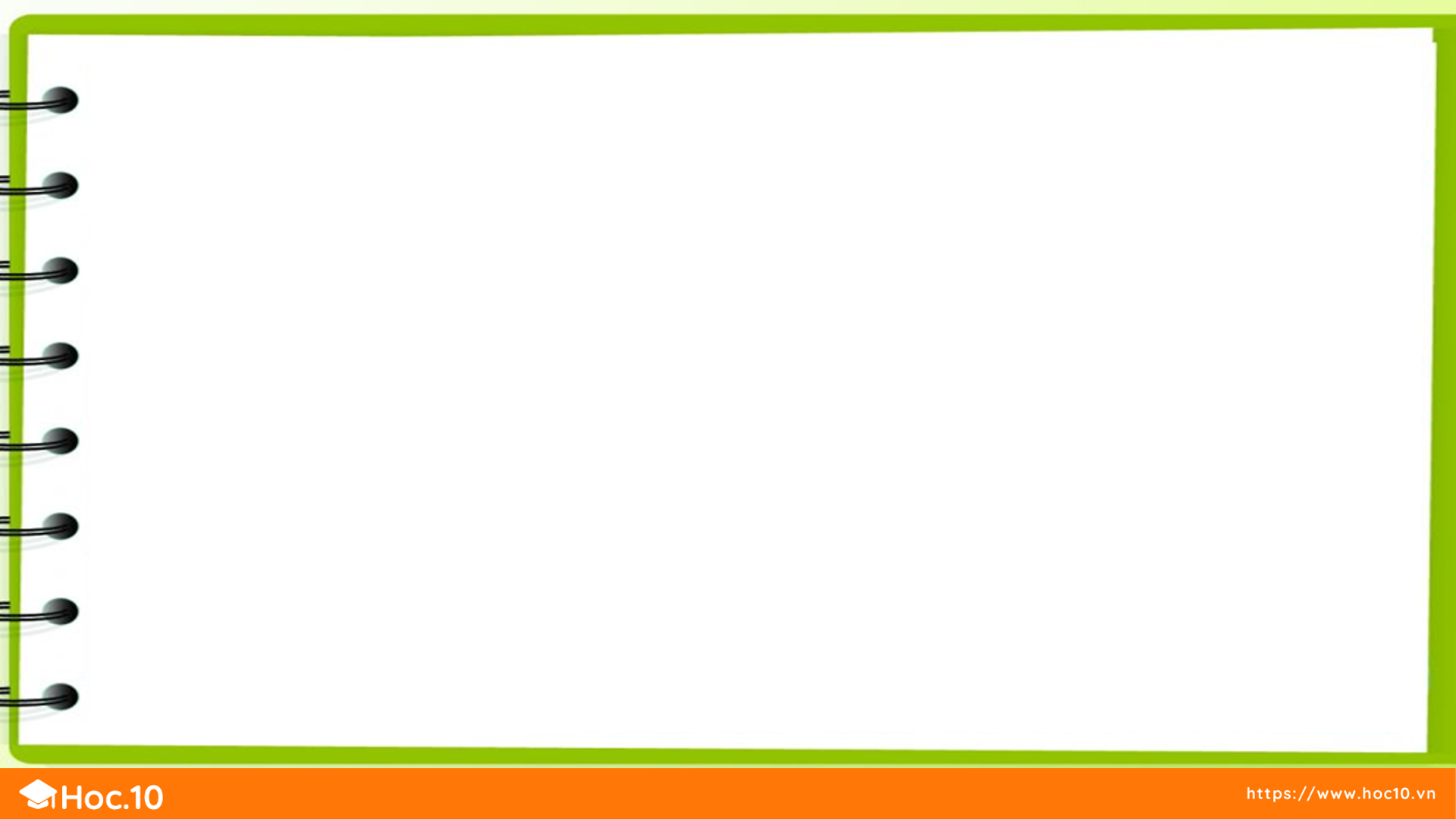 Hướng dẫn tính theo cột dọc:
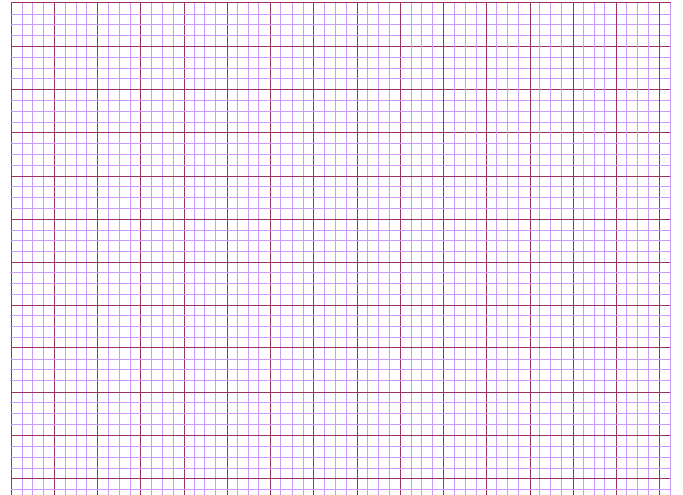 37
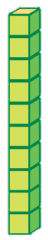 7
3
3
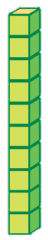 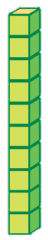 7
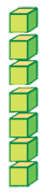 +
+
+
5
2
25
2
5
1
6
2
2
37 + 25 = ?
7 cộng 5 bằng 12
viết 2, nhớ 1
3 cộng 2 bằng 5
thêm 1 bằng 6,
viết 6
37 + 25 = 62
Đặt tính
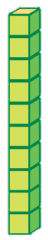 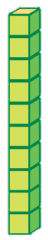 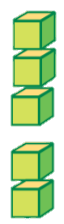 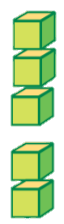 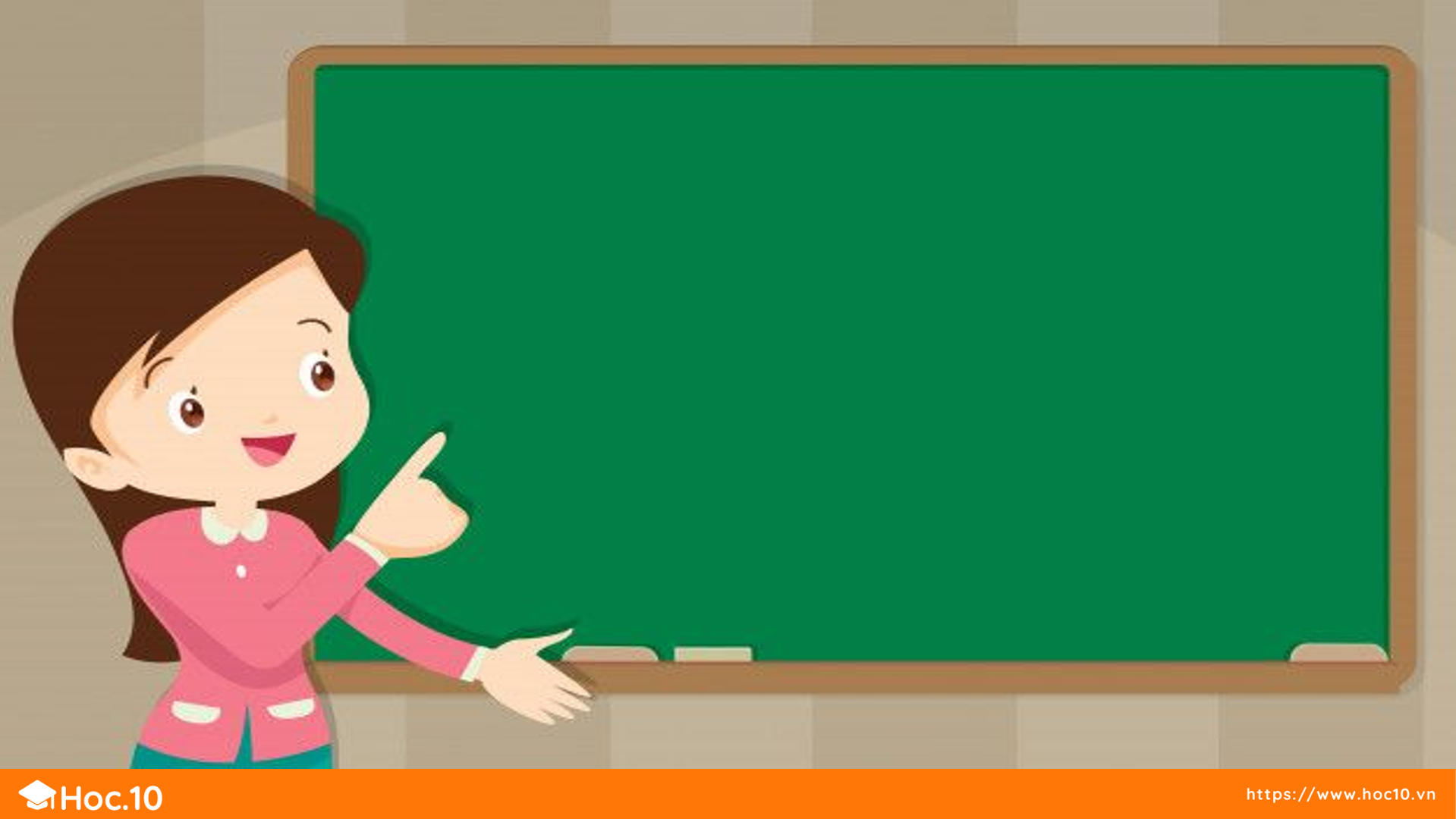 LUYỆN TẬP – THỰC HÀNH
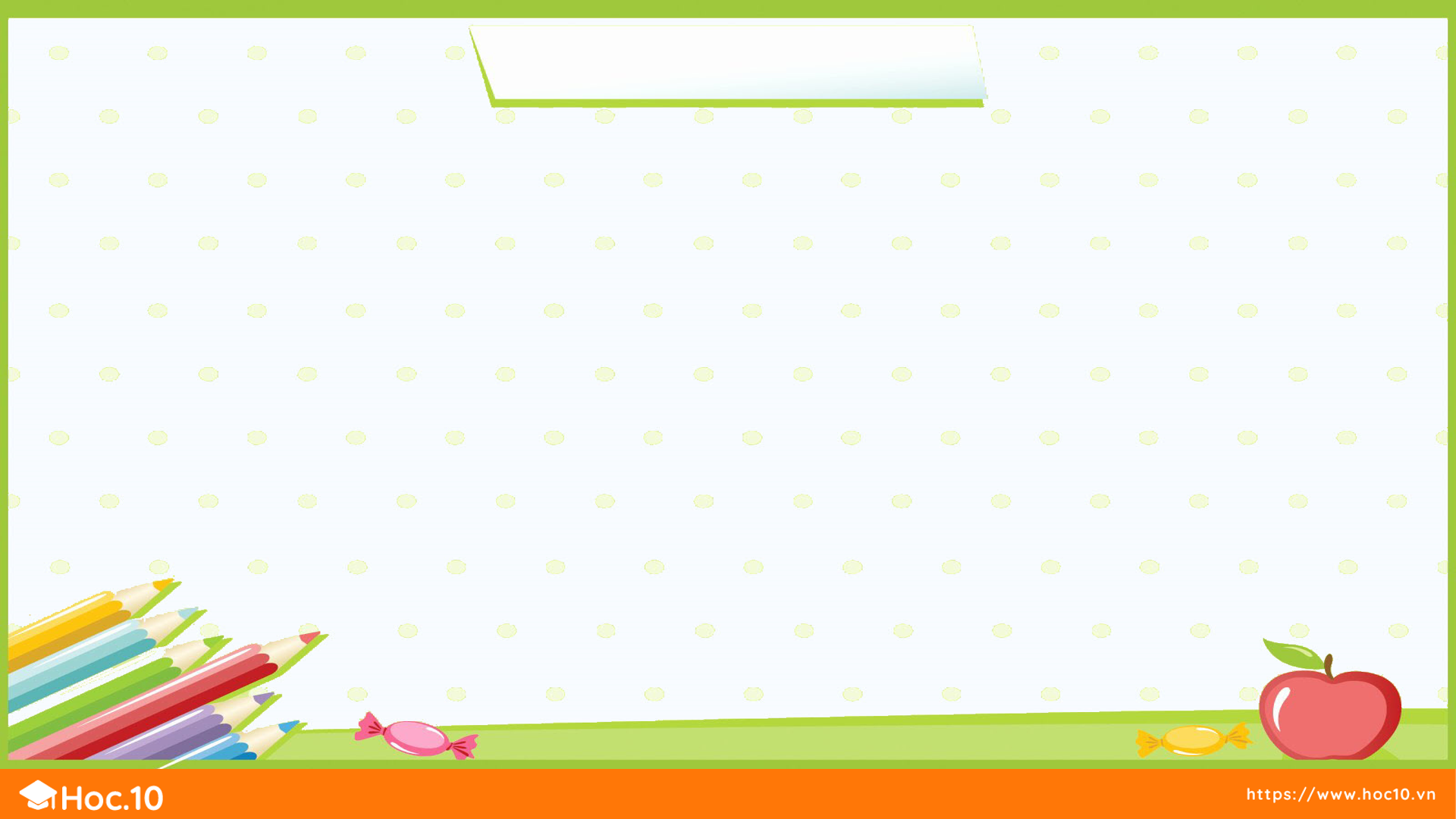 Tính
Bài 1
32
29
15
38
67
17
36
47
+
+
+
+
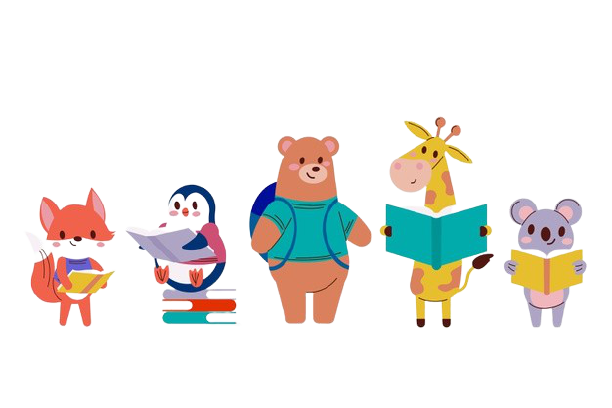 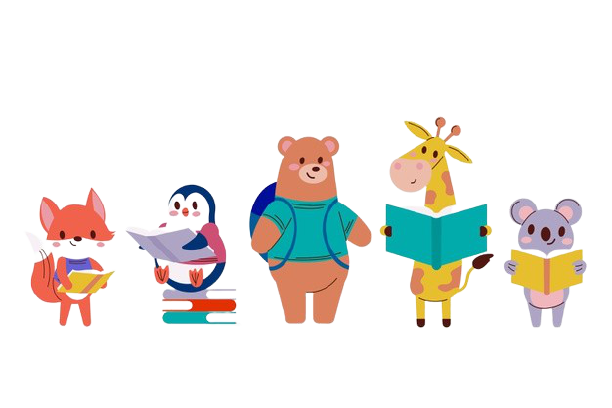 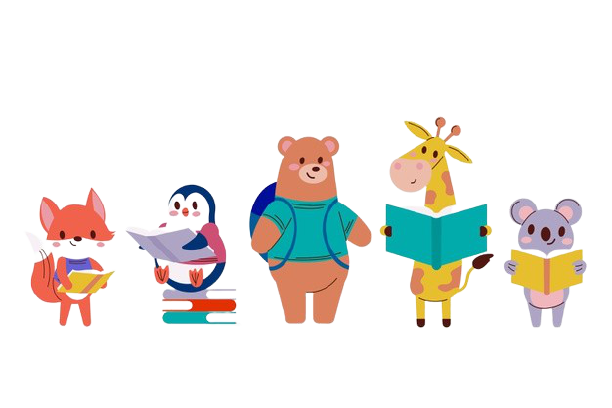 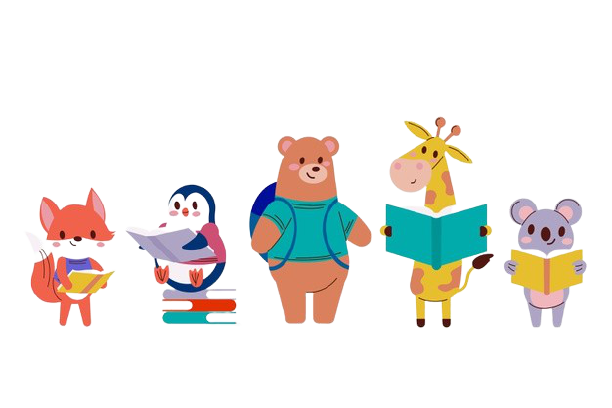 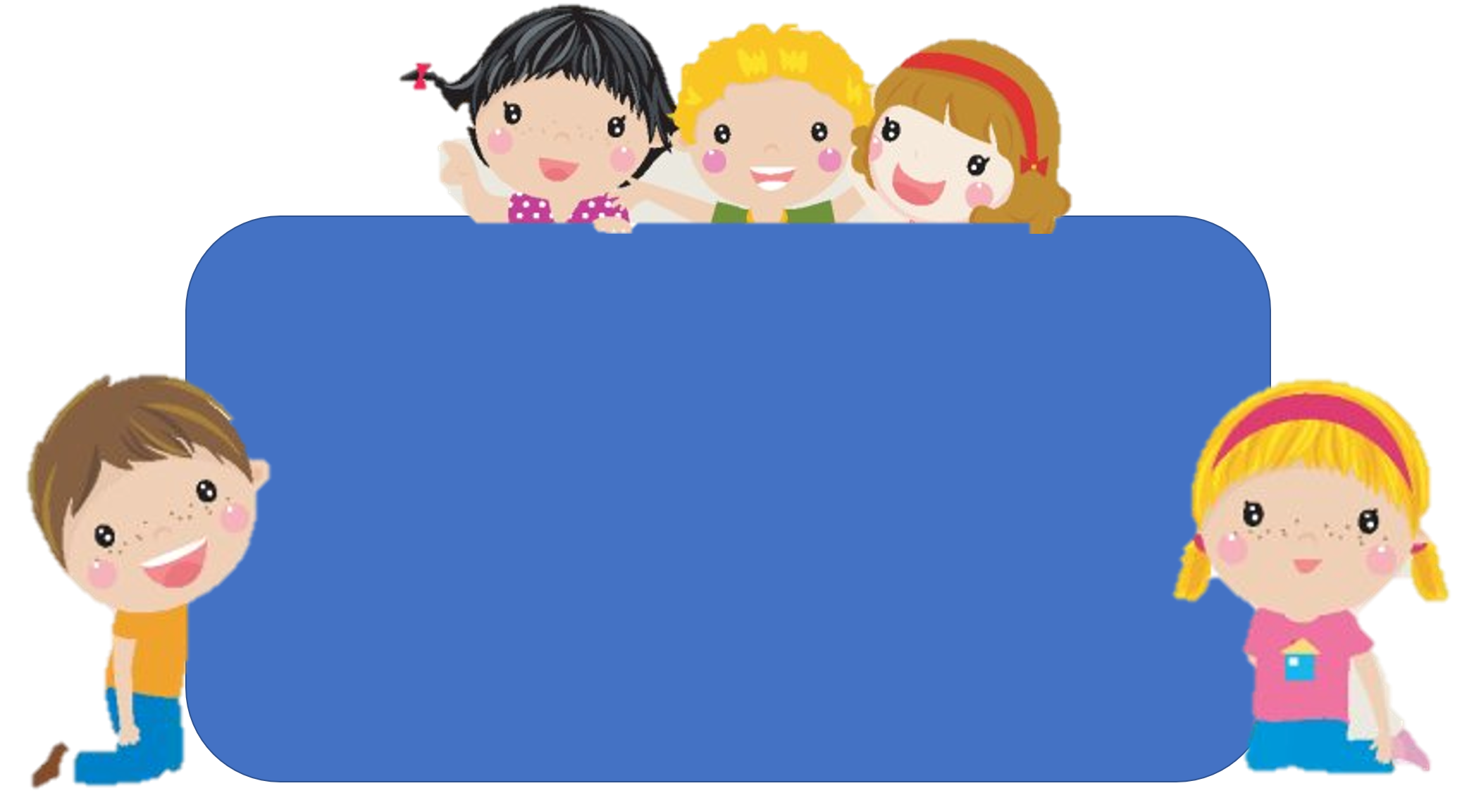 Bài học hôm nay em biết thêm được điều gì?